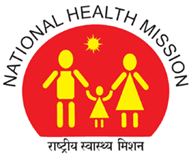 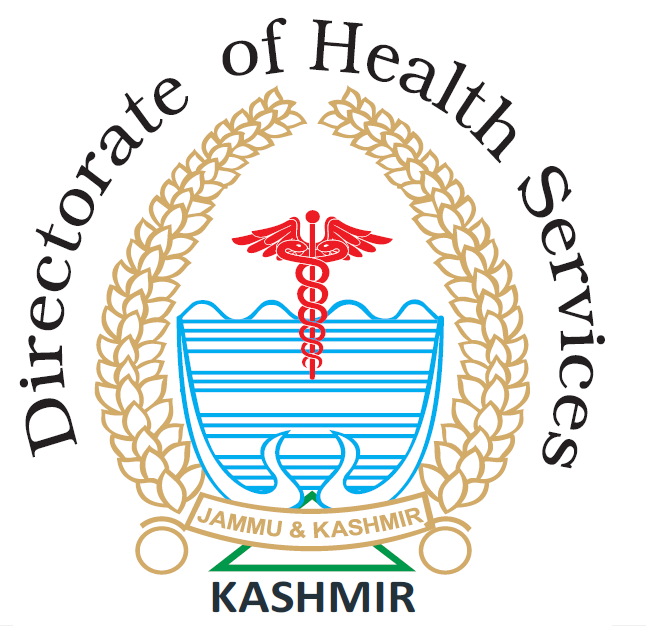 Directorate of Health Services, Kashmir
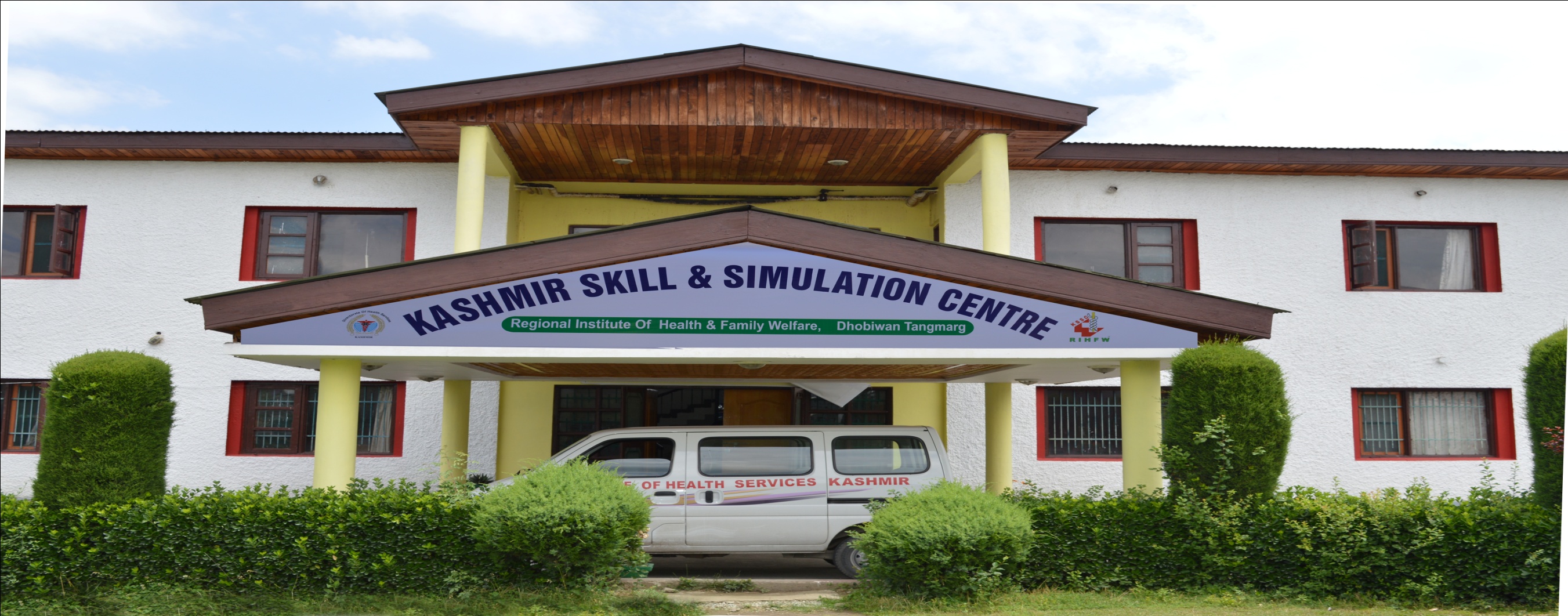 Kashmir Skills & Simulation Center
Regional Institute of Health & Family Welfare, Dhobiwan, Kashmir.
Different Training labs at KSSC, RIHFW Dhobiwan
Clockwise: 1. SIM MAN Lab 2. SIM MOM Lab. 3. Mega Code Kelly Lab. 4.  BLS Lab. 5. Airway Management Lab
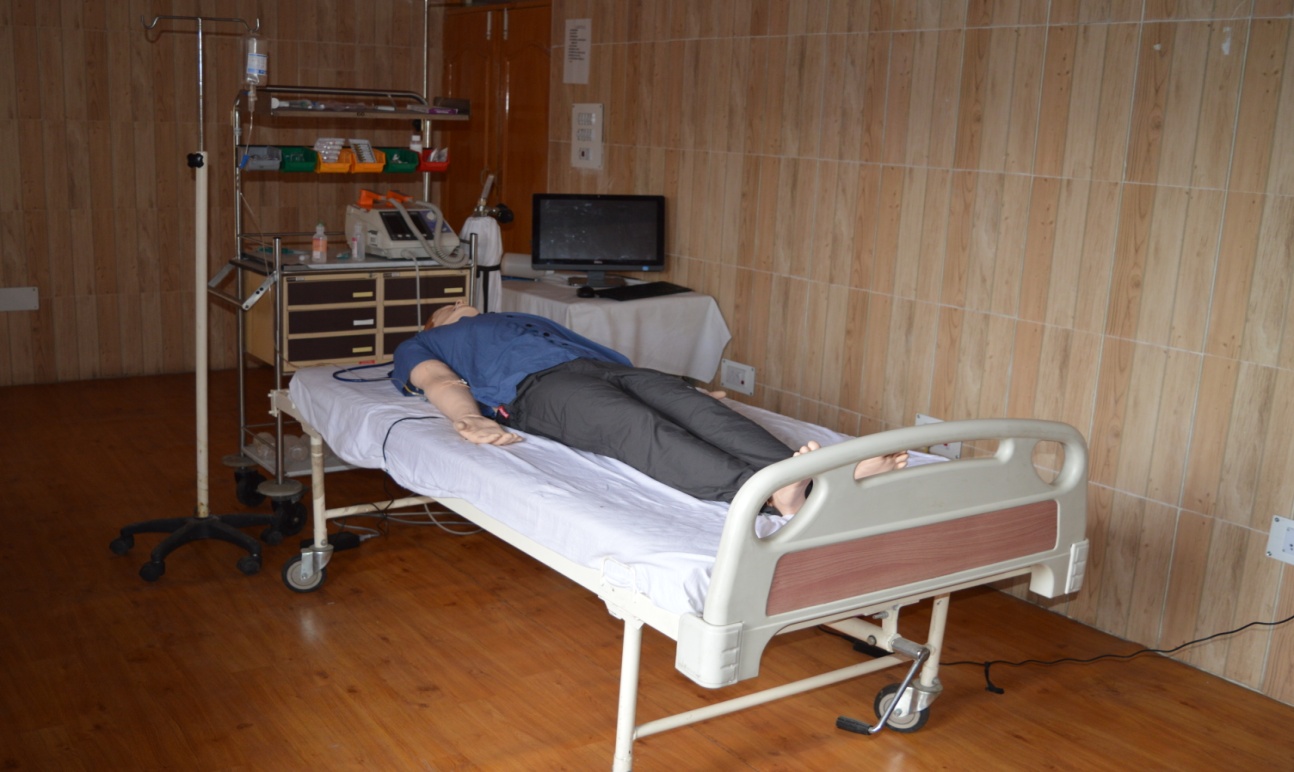 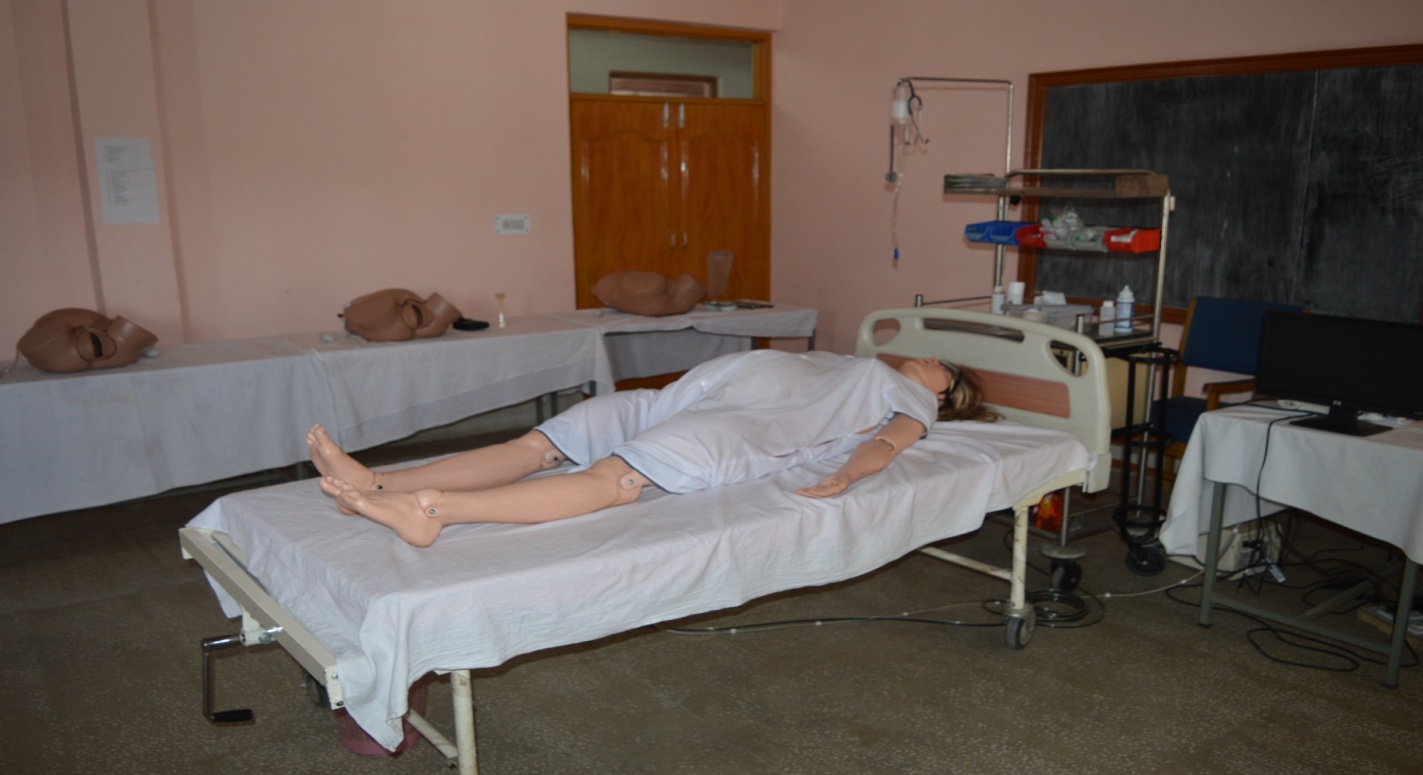 Where all the trainings are conducted
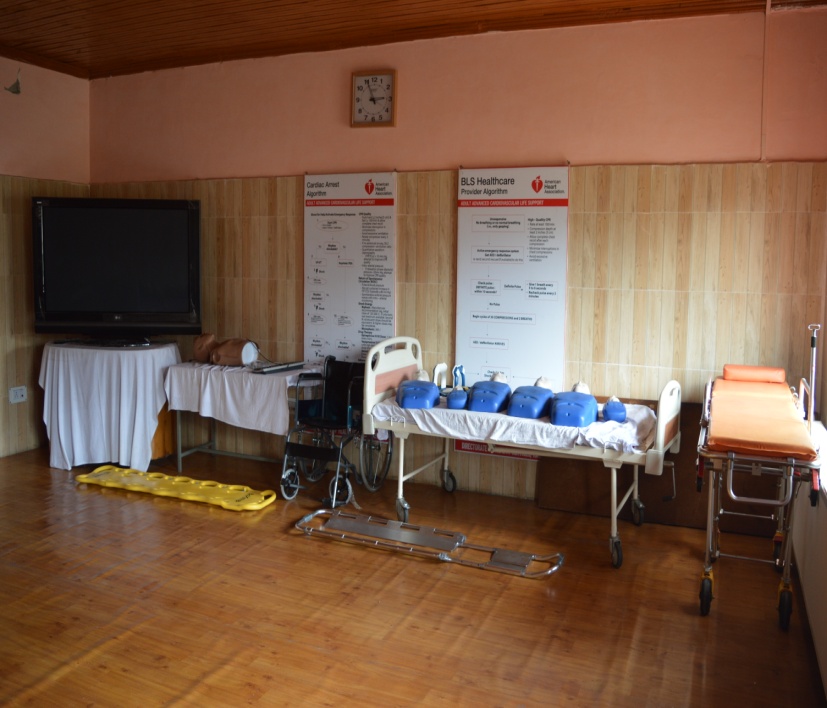 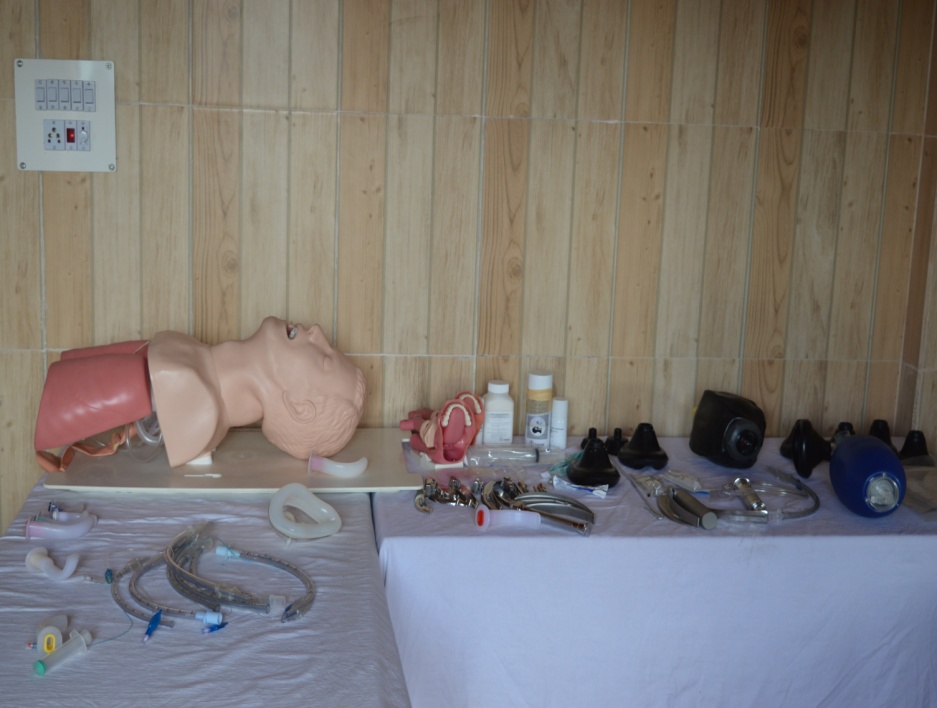 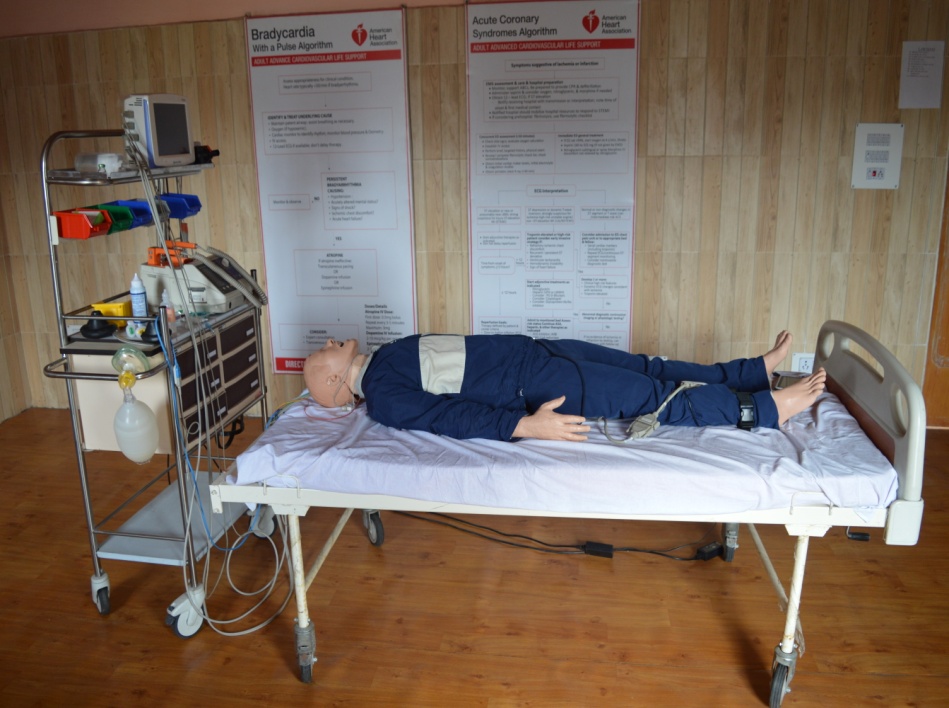 Background
How it all started
Over the years, the Directorate of Health Services, Kashmir has been successful in reaching out to the population by way of establishment of new Community Health Centers (CHCs), Primary Health Centers (PHCs), and Sub Centers catering to all the geographical locations. Lack of skill upgradation trainings has been a challenge in recent times and the quality of trainings in the Medical, paramedical and nursing colleges has not been focused upon, as a result, semi-trained and semi-skilled health professionals without proper expertise are working in the system. Even the curriculum of the Medical Colleges has left out the skill based competencies of the pass outs who are being posted to serve in our health institutions.

	 An effort in analyzing the gaps in skills of health personnel and the hospital infrastructure with respect to handling of institutional deliveries and emergency/trauma patients in the institutions under the Directorate of Health Services, Kashmir was under undertaken in 2011 by the Directorate and it was found that increasing the skills of healthcare professionals as per the modern protocols of skill enhancement in key areas related to Mother & Child Healthcare (MCH), Basic Life Support and Management of trauma/cardiac care will lead to improvements in outcomes.
Gap Analysis 2011
Sequence of events that followed in establishment of KSSC - Flowchart
Constitution of EMS Task force at Directorate level 2011
Constitution of Future training faculty 2011
Constitution of Trauma Management team 2012
BLS ToT in collaboration with ICRC 2011
Kashmir Skills & Simulation Center
(KSSC)
Establishment of ER Rooms in all DHs and select SDHs 2013 till date
SIM Mom/SBA ToT 2013
ERTC ToT Phase 1 in collaboration with ICRC 2013
ACLS ToT in collaboration with American Heart Association 2014
Constitution of Medical Emergency Audit team for ER Rooms and Critical Care Ambulances 2013 & 2017 respectively
ERTC ToT Phase 2 & Phase 3 in collaboration with ICRC 2014 & 2015
Clockwise: 1. BLS ToT in collaboration with ICRC 2. ERTC ToT in collaboration with ICRC. 3. ACLS ToT in collaboration with  American Heart Association. 4.  Skill Birth Attendance  ToT
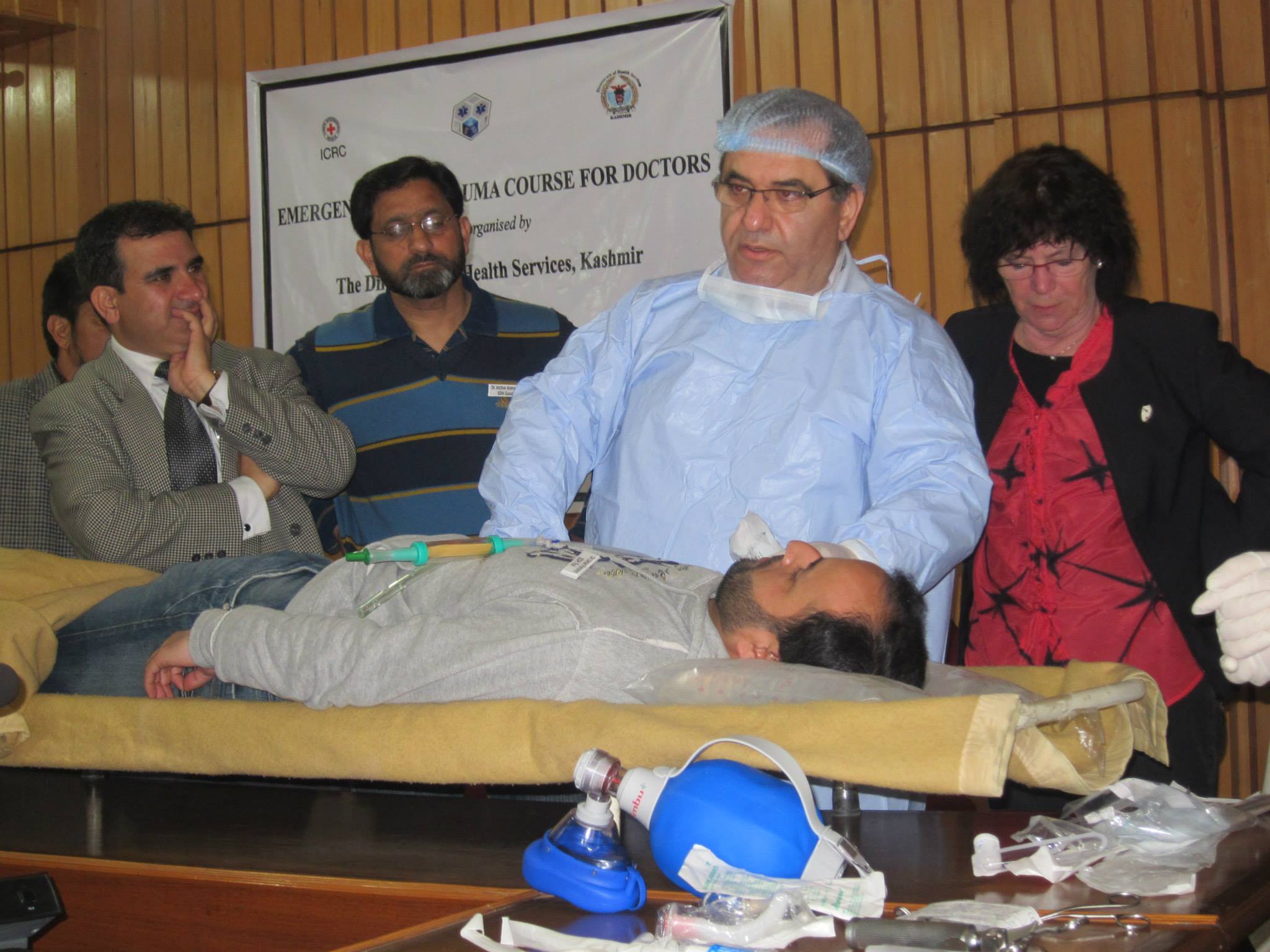 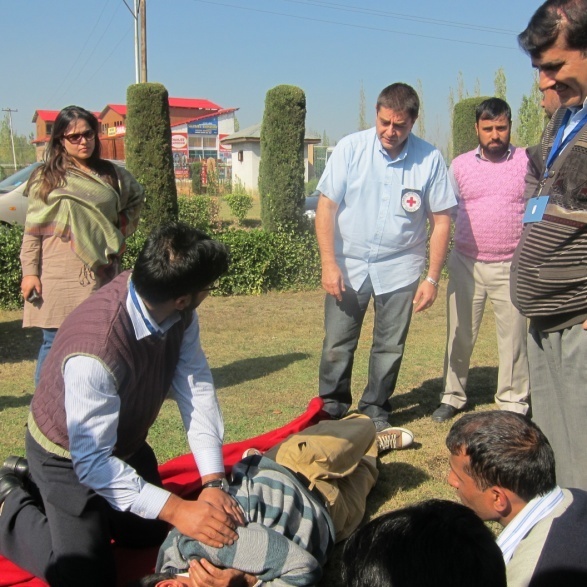 ToT Trainings in collaboration with various International organizations
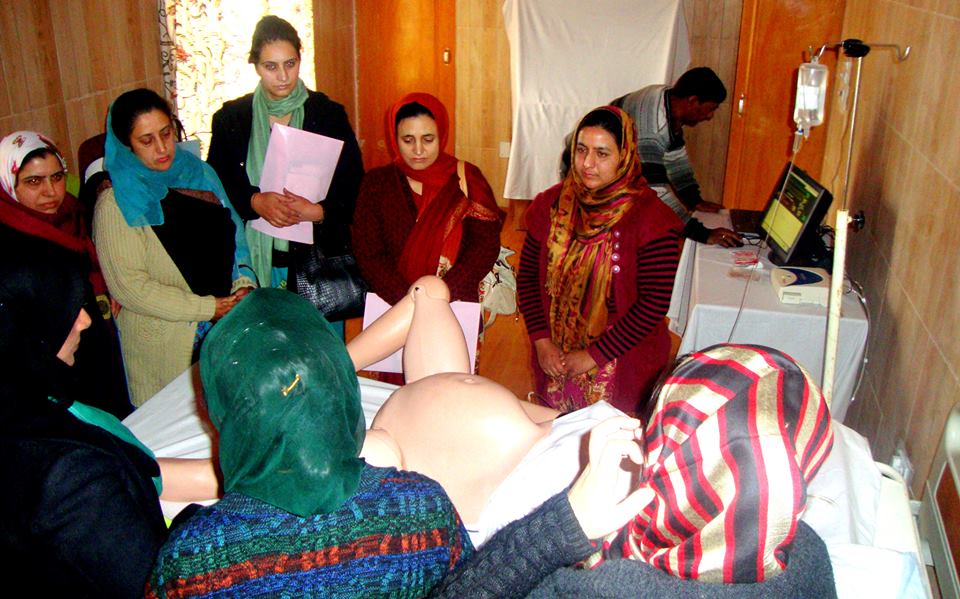 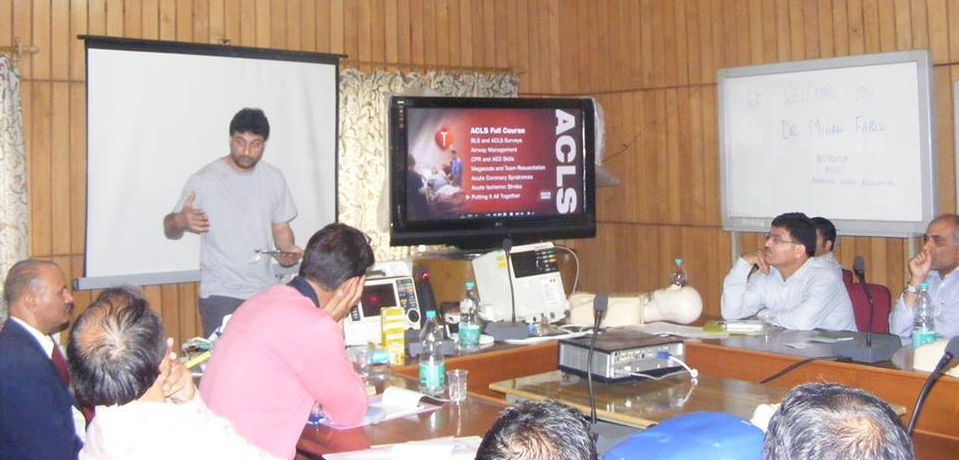 Clockwise: Master Trainers of DHSK imparting ERTC, ACLS, OST and BLS trainings down the line to the health personnel
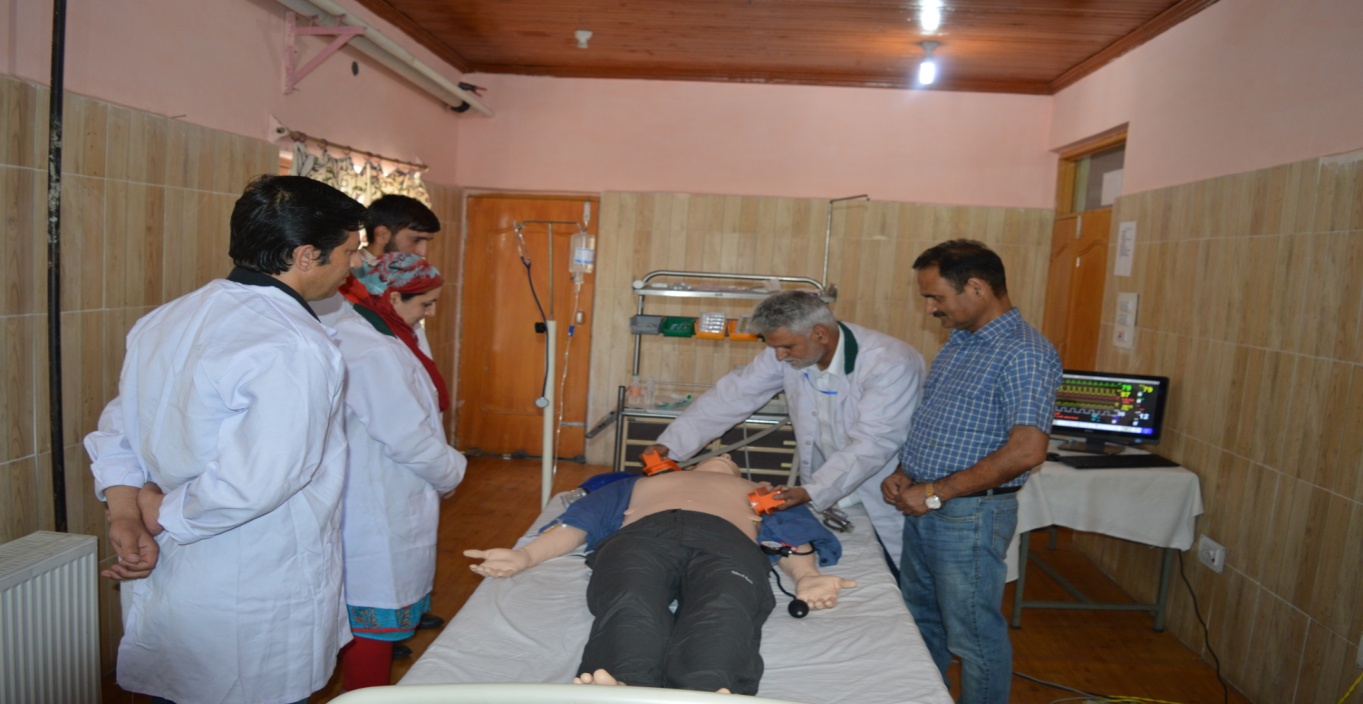 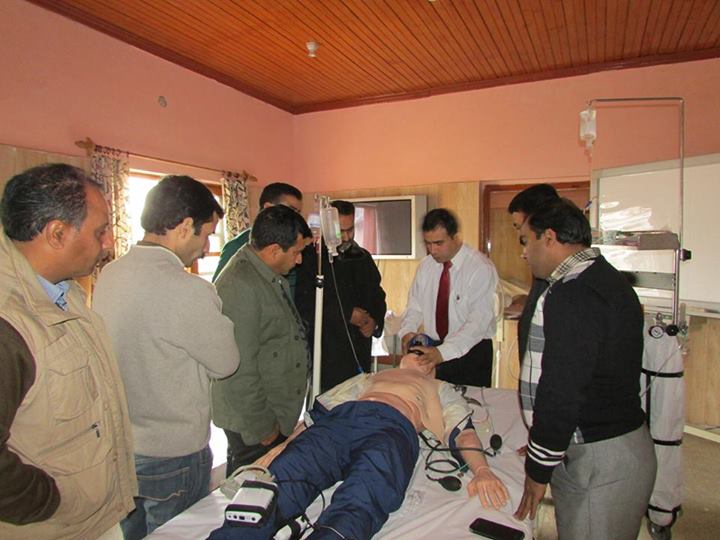 Current Training modules at KSSC, RIFHW Dhobiwan
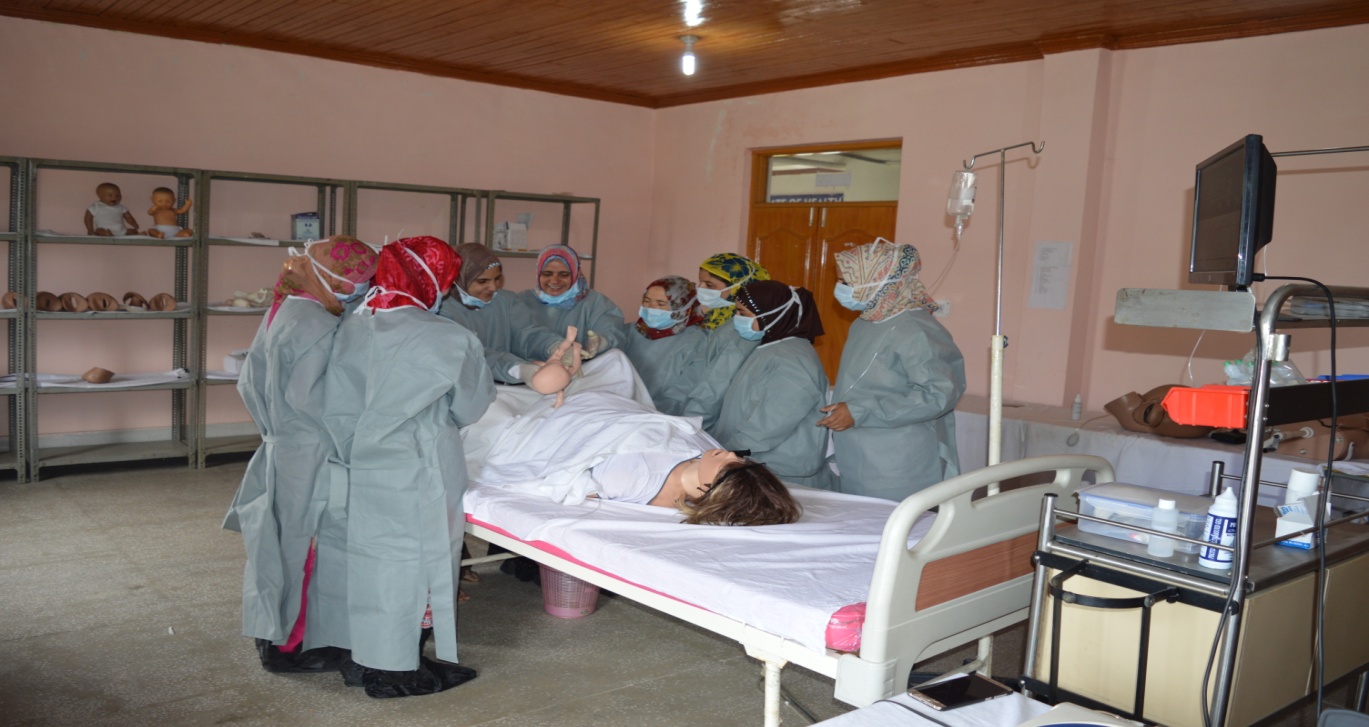 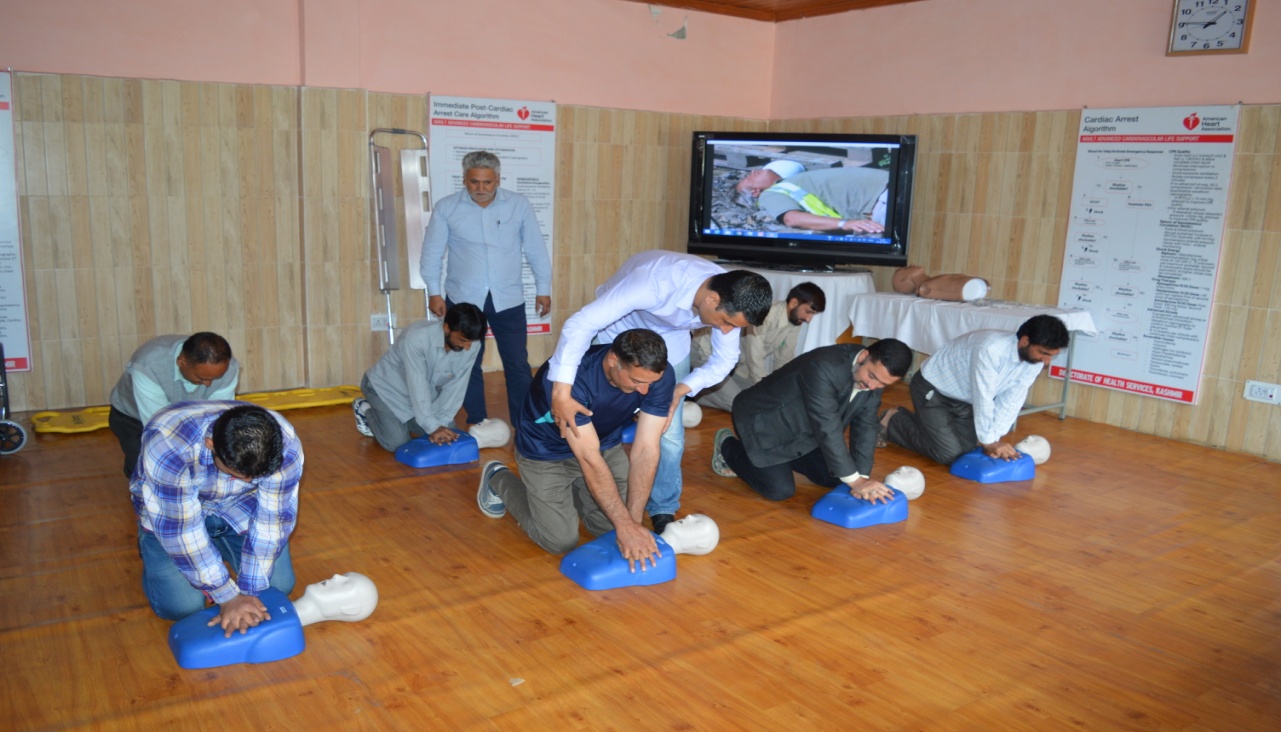 Clockwise: 1. Audio – visual session of various trainings. 2. High Altitude Medical Emergency training. 3. Automatic CPR training. 4. IM/IV training. 5. Airway management training. 6. BLS training in School.
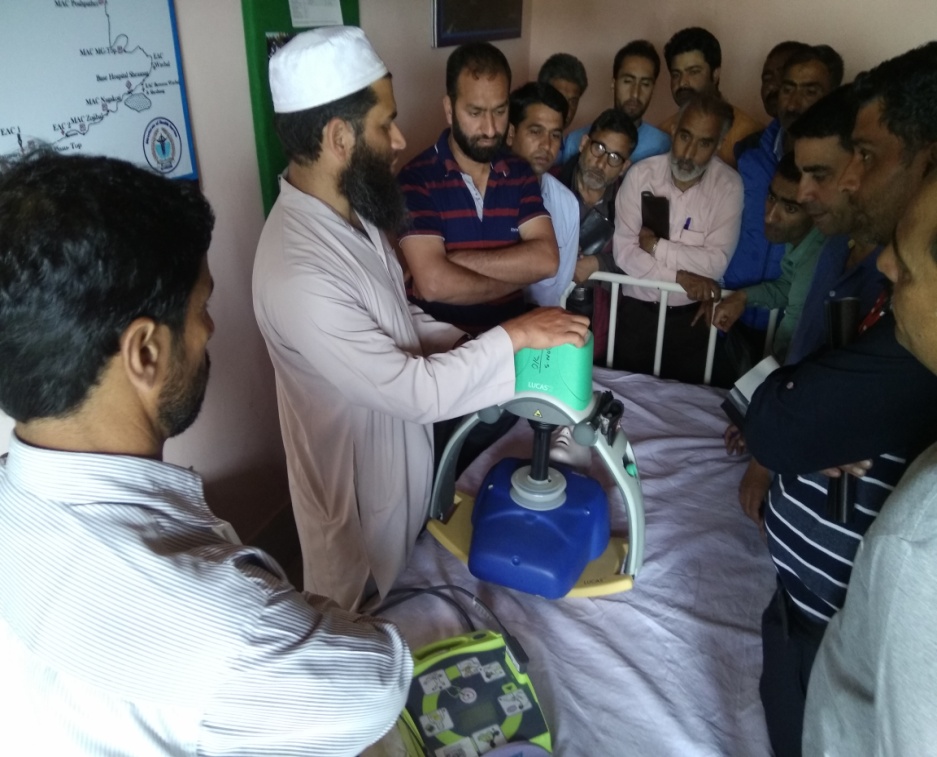 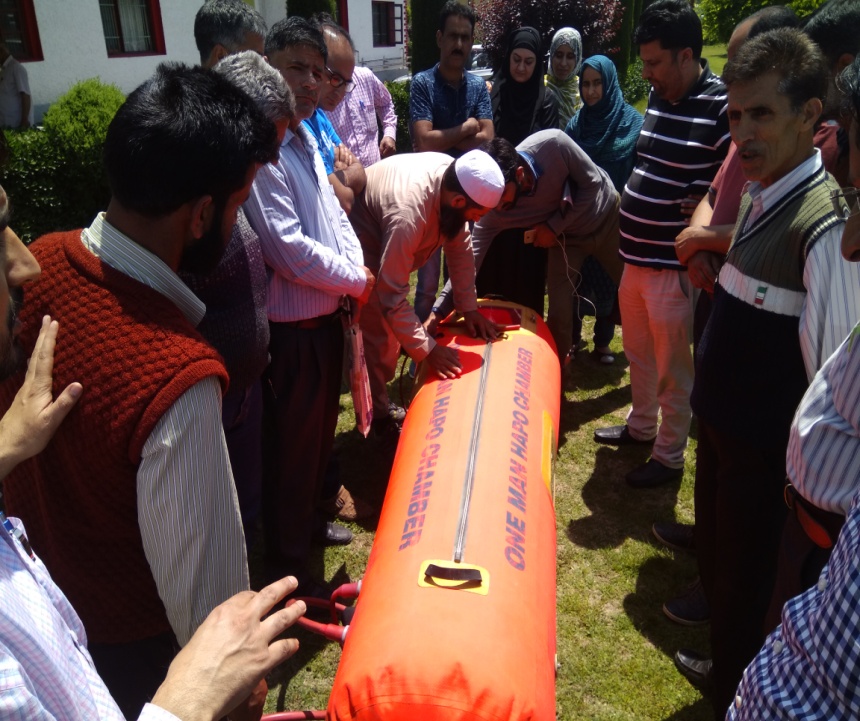 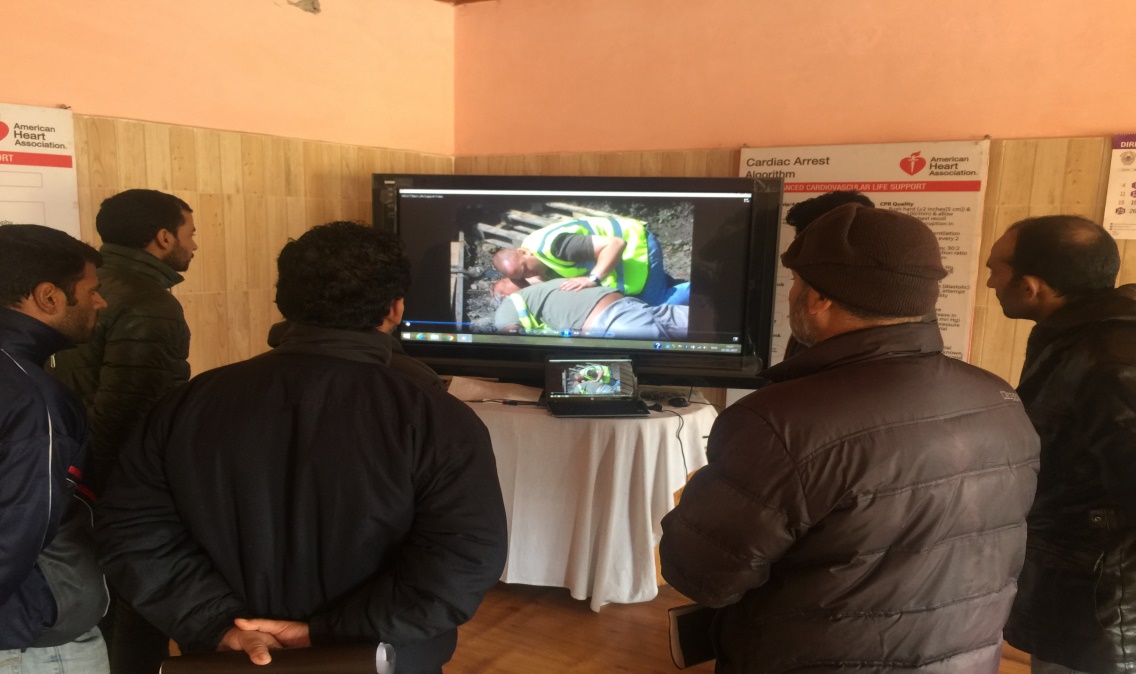 Current Training modules at KSSC, RIFHW Dhobiwan
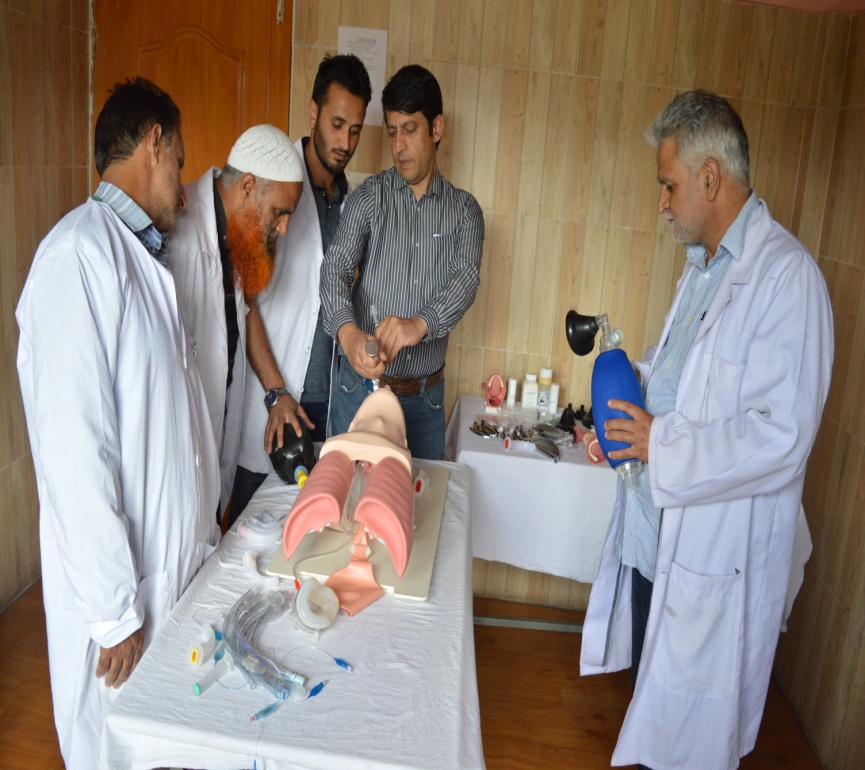 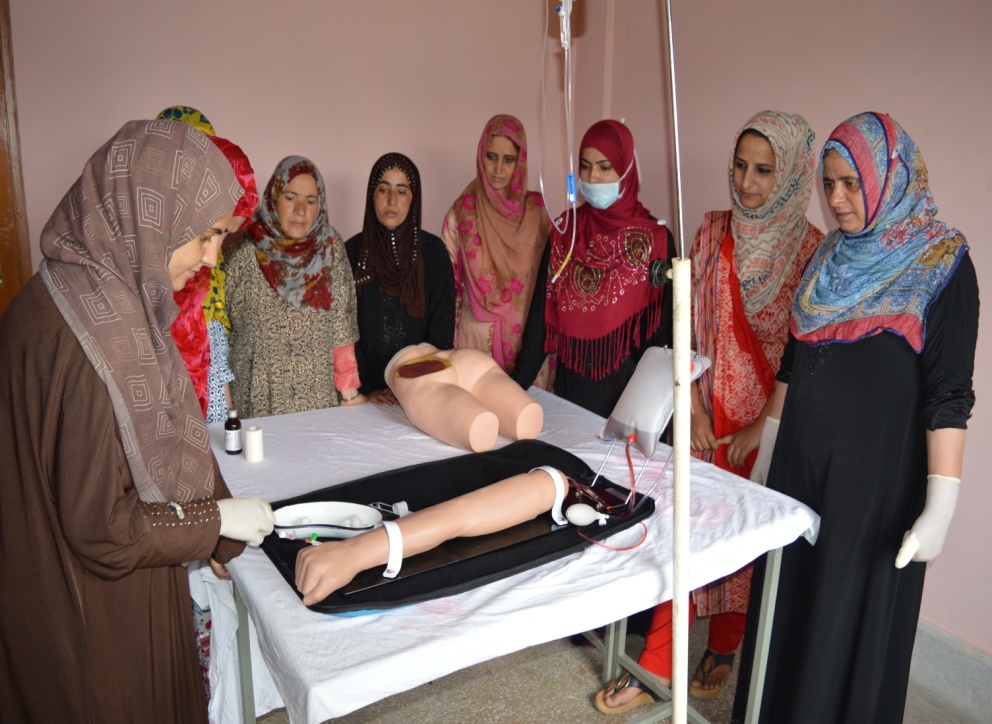 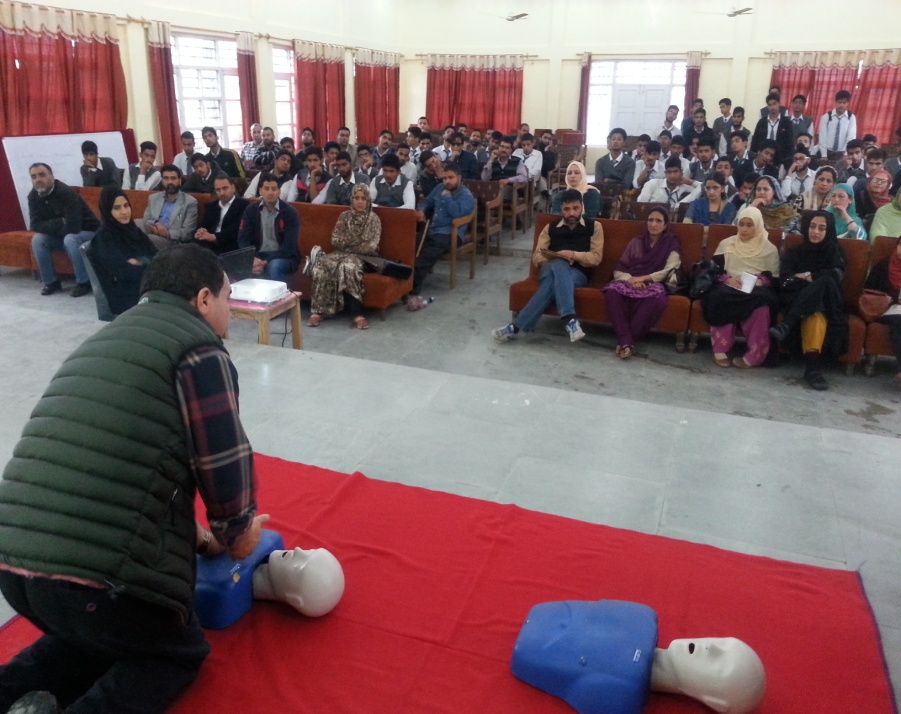 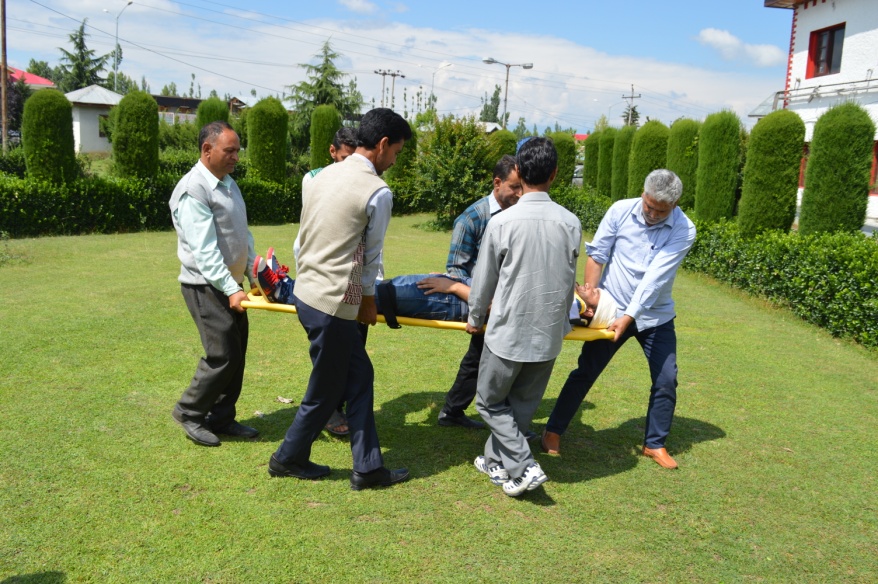 Emergency Rooms established at various District Hospital  and selected Sub District Hospitals
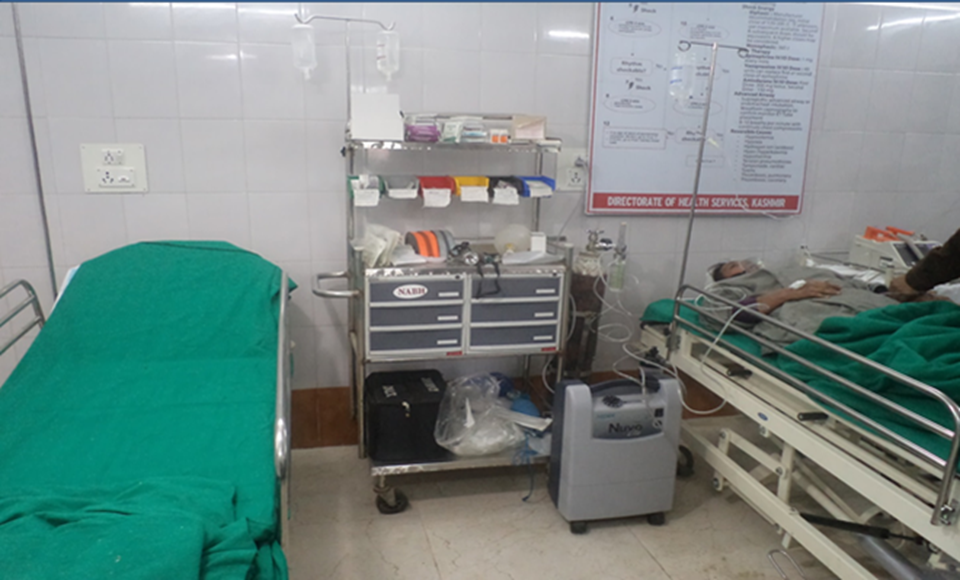 ER Rooms came into existence with focus on Emergency Medical Services
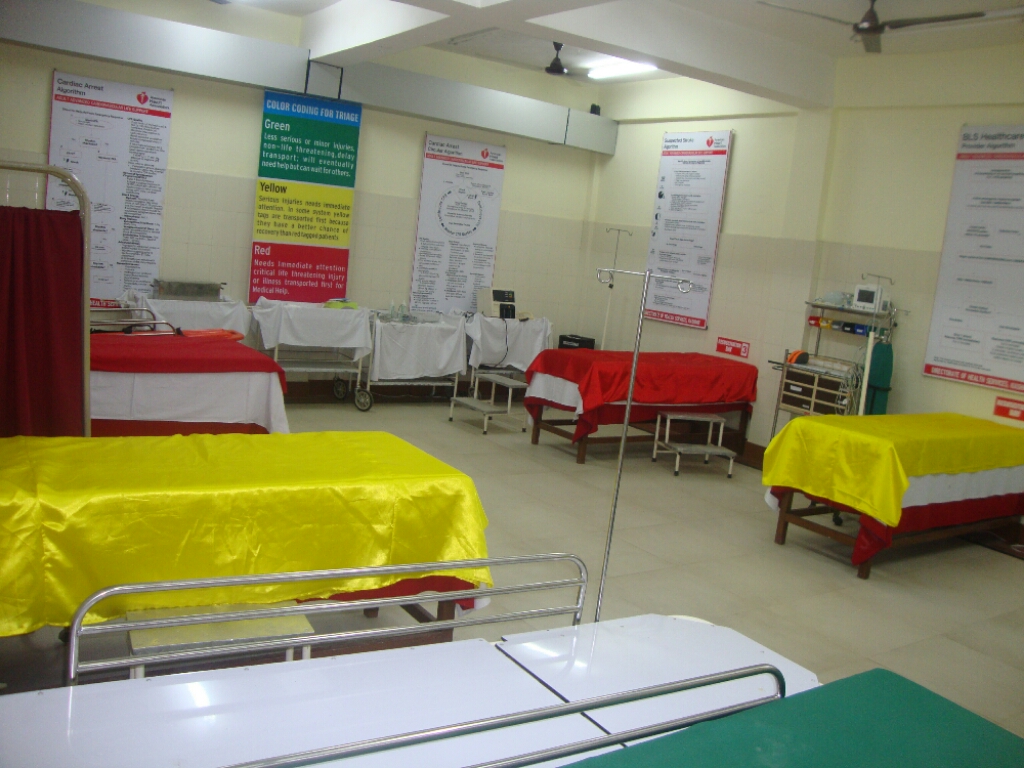 ER Room at DH Anantnag
ER Room at DH Pulwama
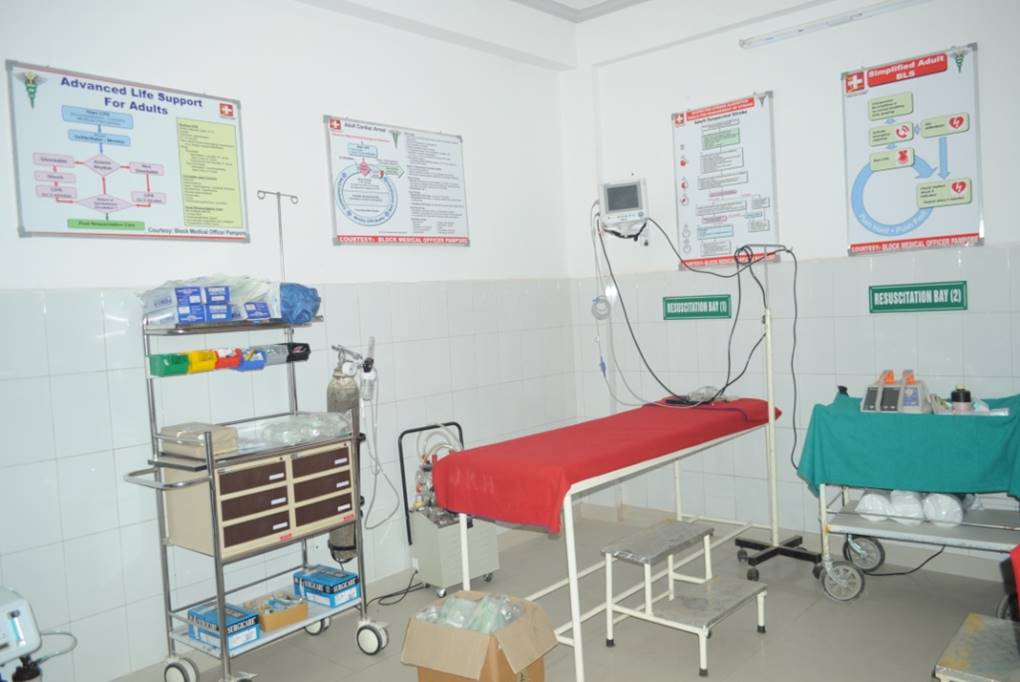 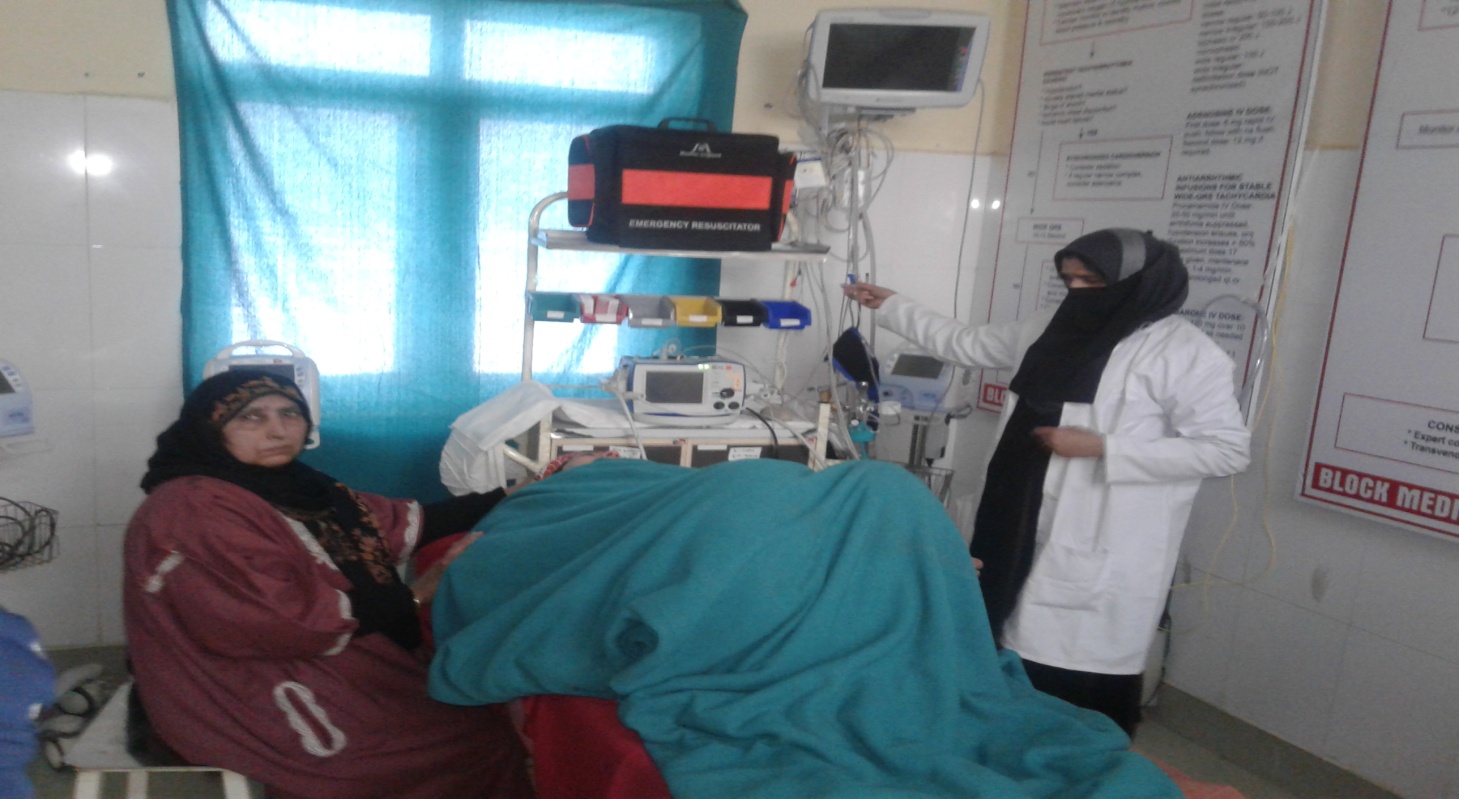 ER Room at SDH Magam
ER Room SDH Pampore
Recognition of the Emergency healthcare services delivery output by various authorities of the State
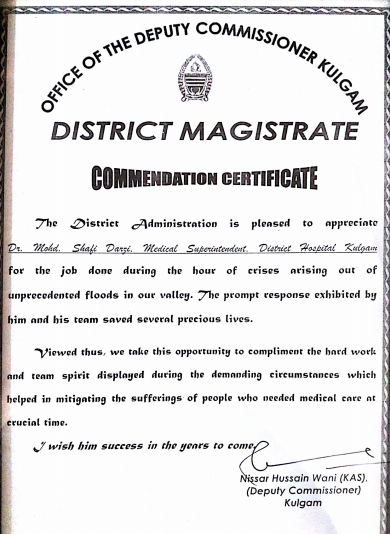 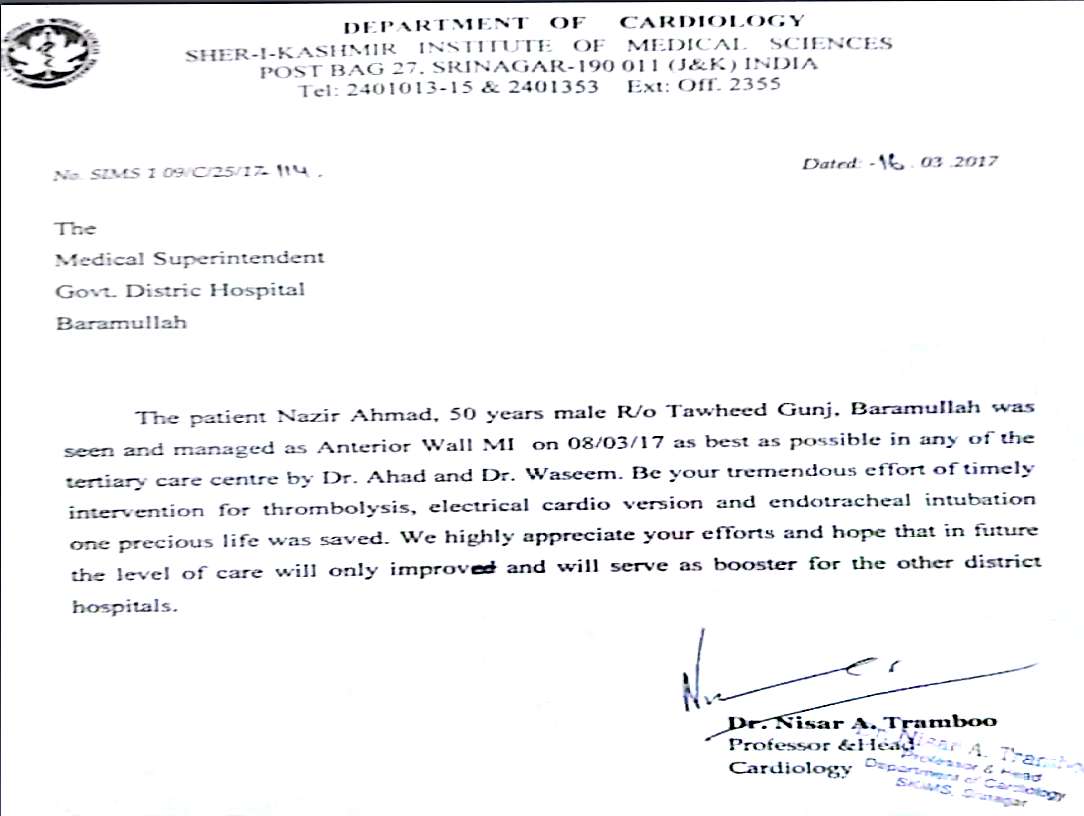 What Government functionaries have to say
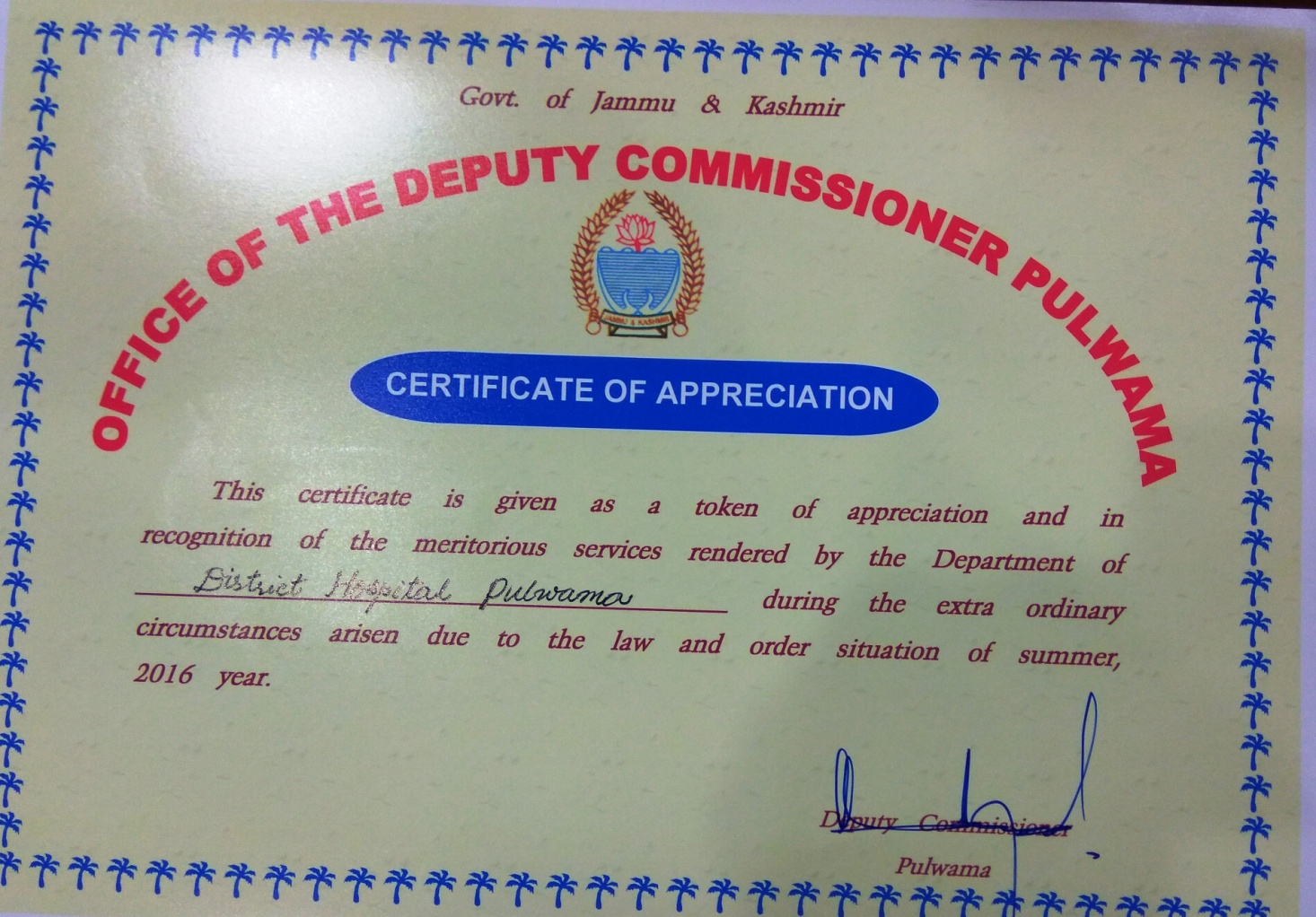 Outcome/Results
All the trainings conducted on these mannequins and simulators are being continuously monitored and regular feedback from the trainees is being analyzed. In addition, impact assessment studies are being regularly conducted in the institutions where the trained staff is being deployed. Considering the feedback, this institution and the skill based interventions are providing huge dividends to the Department which can seen in terms of pre-hospital care, management of trauma during the golden hour and shifting of critical patients to higher institutions as per EMS protocols and reduction of Infant Mortality Rate which has been acknowledged as a positive indicator of the effectiveness of the Department of Health. Management of disaster in the form of Floods 2014 and management of trauma by the peripheral institutions during the law and order problem in 2016 are two major instances wherein these trainings proved to be beneficial in saving lives. In 2016, 83% on the total injured patients that were received at peripheral health institutions were managed in these institutions while as only 13% were referred to tertiary care hospitals. The referral rate during similar situation in 2010 was around 40%. 
	This initiative of having a high end simulation center in other states will improve the healthcare delivery system in those states. For replication, acknowledgement of this initiative of the Directorate of Health Services, Kashmir by the Union Ministry of Health is imperative as it will motivate the other States to follow this practice.
The impact that matters
Work Done - KSSC
Trained manpower
Total number of Health personnel/other stakeholders trained in Kashmir Skills & Simulation Center, Regional Institute of Health & Family Welfare, Dhobiwan till date:
In addition to training on simulation methodology, the KSSC routinely conduct District & Divisional level CMEs, Capacity Building & Orientation programmes, Skill Development Workshops, etc in a bid to enhance the academic knowledge of the health personnel.
Proposed expansion of Kashmir Skills & Simulation Center on modern protocols
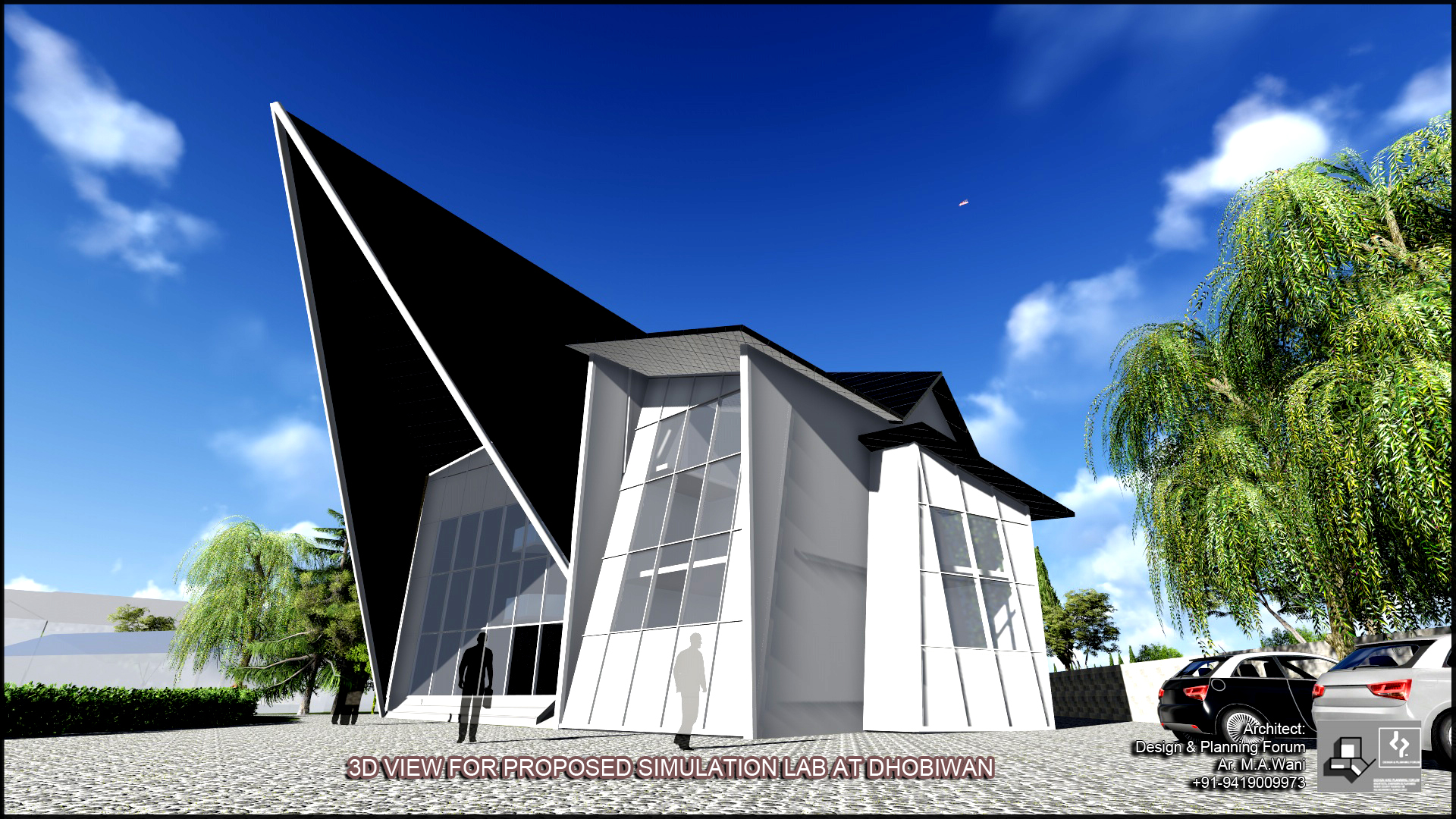 Envisaged taking the simulation trainings to the next level
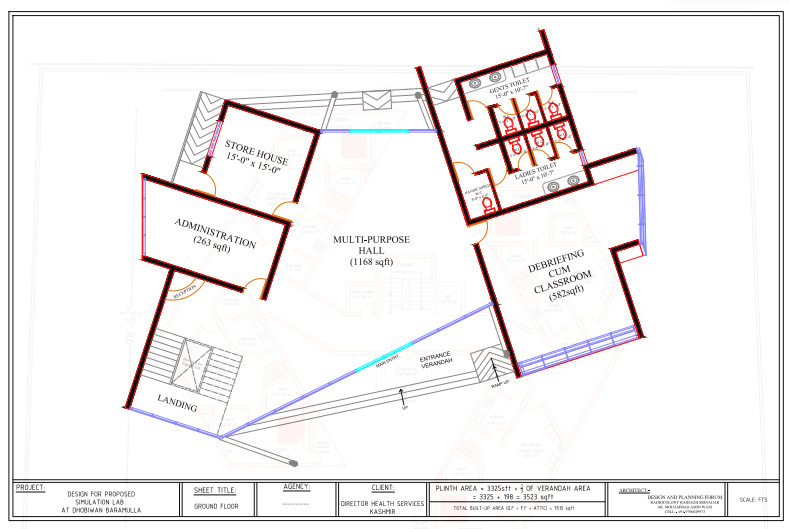 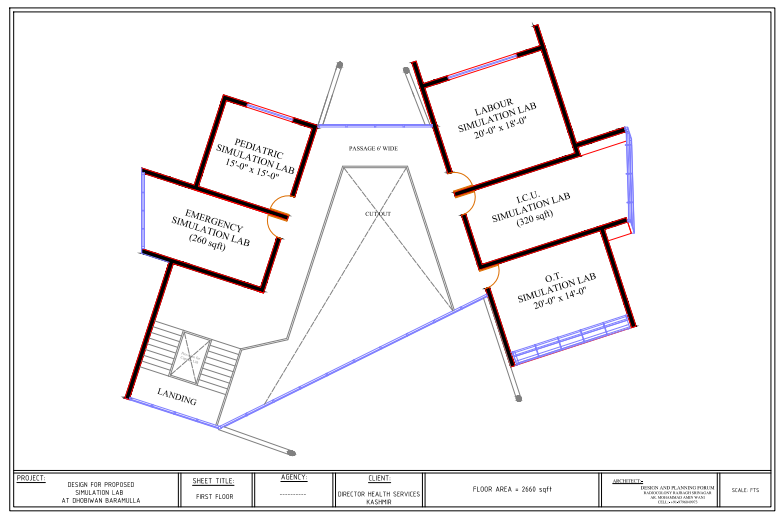 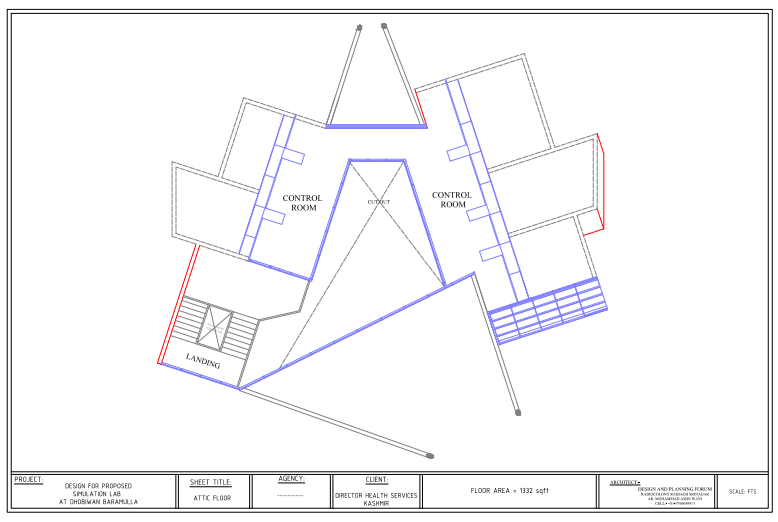 Some of the planned future simulators in pipeline
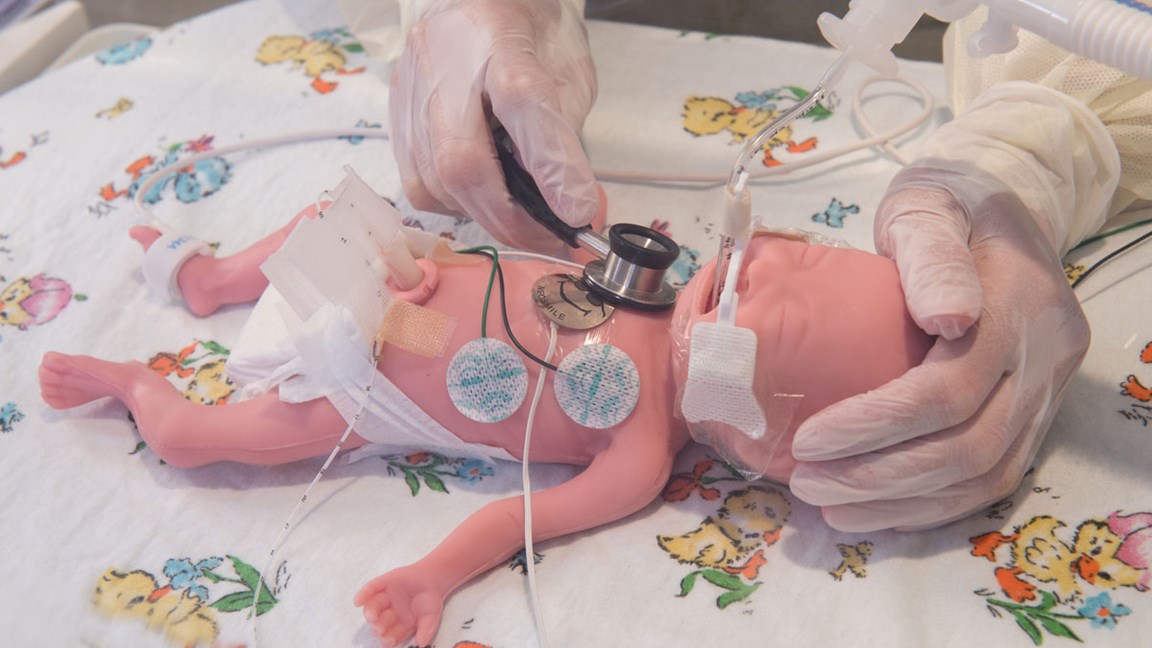 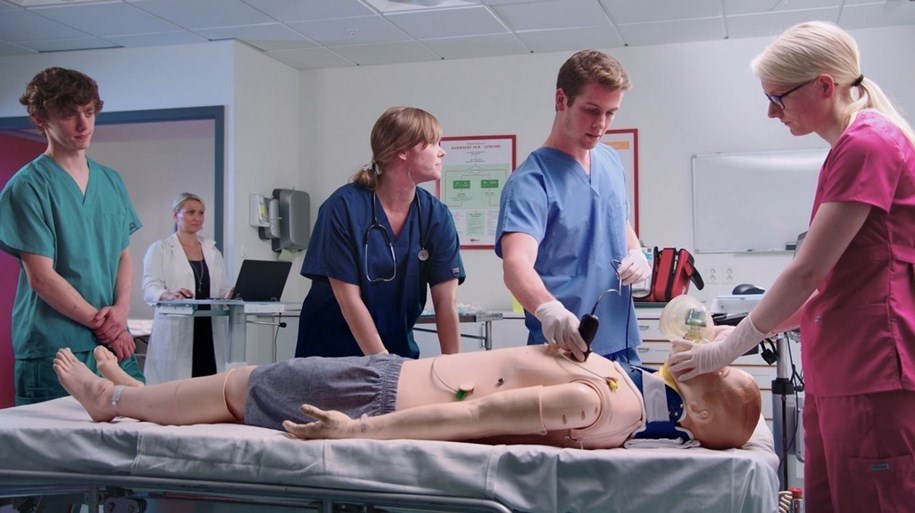 What next – way forwrd
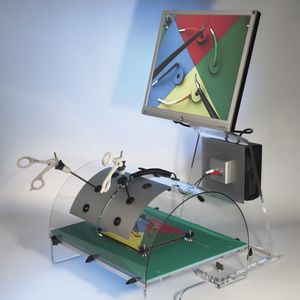 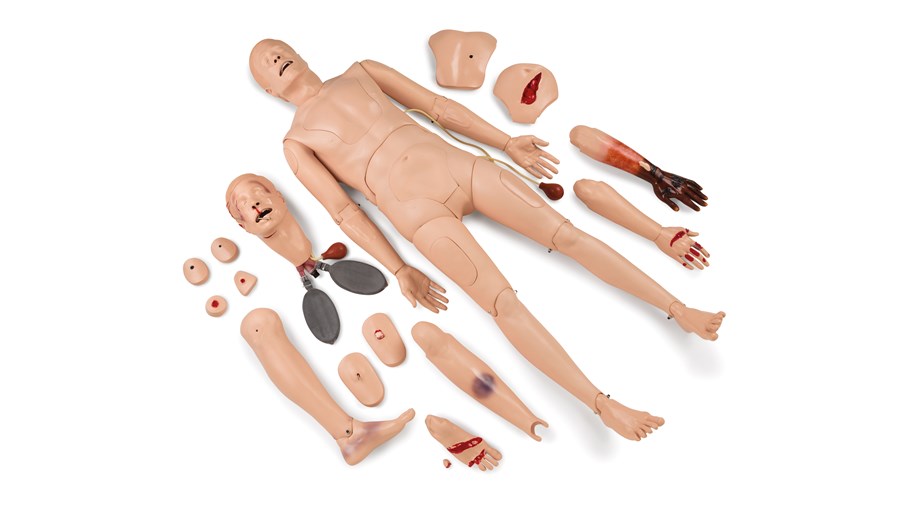 I request all the esteemed dignitaries to personally visit the Kashmir Skills and Simulation Center and have a feel of simulation trainings on modern scientific protocols and at the same time cherish the picturesque beauty of Kashmir.
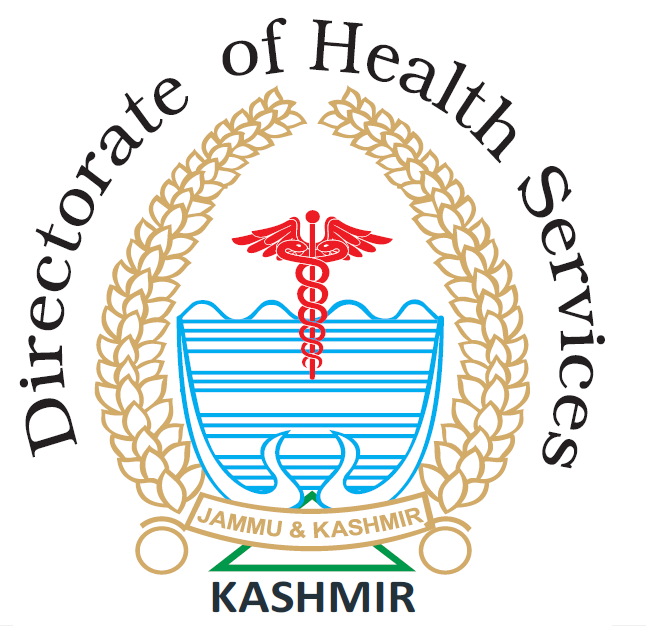 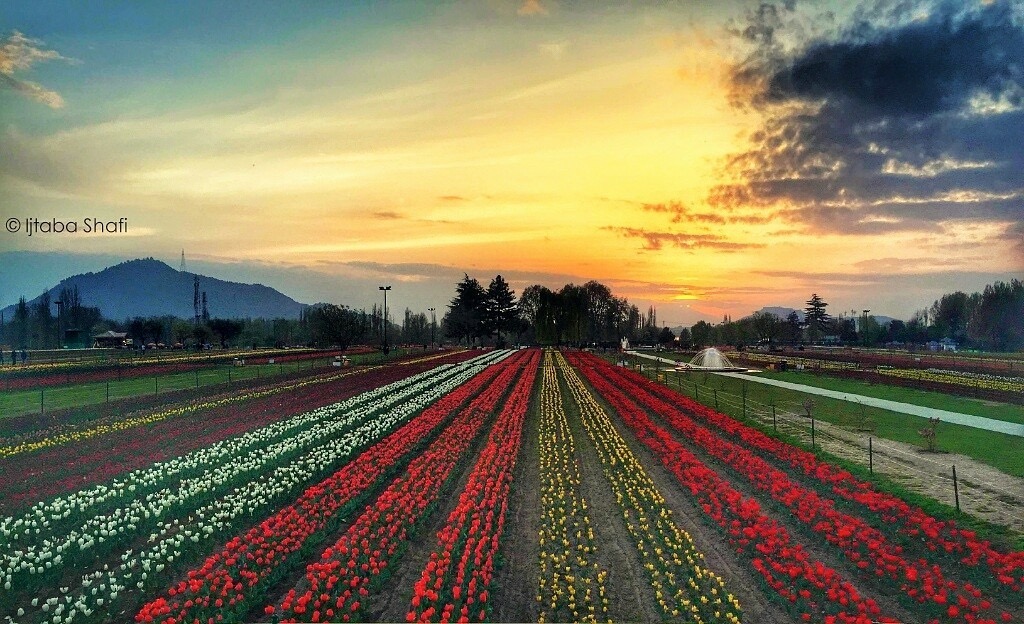 Thank you